我竟不知道
『创28:10-22』
10雅各出了别是巴，向哈兰走去。11到了一个地方，因为太阳落了，就在那里住宿，便拾起那地方的一块石头枕在头下，在那里躺卧睡了，12梦见一个梯子立在地上，梯子的头顶着天，有神的使者在梯子上，上去下来。13耶和华站在梯子以上，说，我是耶和华你祖亚伯拉罕的神，也是以撒的神。我要将你现在所躺卧之地赐给你和你的后裔。14你的后裔必像地上的尘沙那样多，必向东西南北开展。地上万族必因你和你的后裔得福。15我也与你同在。你无论往哪里去，我必保佑你，领你归回这地，总不离弃你，直到我成全了向你所应许的。
16雅各睡醒了，说，耶和华真在这里，我竟不知道。17就惧怕，说，这地方何等可畏，这不是别的，乃是神的殿，也是天的门。18雅各清早起来，把所枕的石头立作柱子，浇油在上面。19他就给那地方起名叫伯特利（就是神殿的意思）。但那地方起先名叫路斯。20雅各许愿说，神若与我同在，在我所行的路上保佑我，又给我食物吃，衣服穿，21使我平平安安地回到我父亲的家，我就必以耶和华为我的神。22我所立为柱子的石头也必作神的殿，凡你所赐给我的，我必将十分之一献给你。 

『创28:10-22』
[Speaker Notes: 慈爱的天父，
感谢你再一次地聚集弟兄姐妹来到你的殿中，有机会一起来赞美敬拜你。我们赞美你敬拜你，因为你本是配得。你有怜悯有恩典，不轻易发怒，并有丰盛的慈爱和诚实。『出34：6』
求你的圣灵今天在这里运行，让我们的敬拜、赞美、分享、寻求都是出自心灵和诚实『约4:23-24』，是你所喜悦的。保守我们下面学习你话语的时间，挪去我们内心所有的阻拦，赐给我们足够的专注和悟性，让能领会你的话语。让我们不管是坐下聆听的，还是在台上分享的，都能更多地认识你，真知道你所差来你的独生爱子耶稣基督。
请垂听我们的祷告，因为我们是奉你爱子耶稣基督的名向你祷告。
阿门！]
雅各其人（一）
“大宅男”
以撒家的双胞胎：以扫 | 雅各
两个孩子渐渐长大，以扫善于打猎，常在田野。
雅各为人安静，常住在帐棚里。
『创25:27』
以扫40岁就娶妻『创26:34-35』
雅各这时候几岁？
77岁!
雅各其人（二）
“心机男”
以扫又累又渴 | 雅各有红豆汤
代价：长子的名份
以扫别称以东 | 红汤之红
雅各骗以扫长子的名份
『创25:29-34』
雅各其人（三）
“妈宝男”
Mama’s boy
以撒爱以扫，因为常吃他的野味。
利百加却爱雅各。
『创25:28』
偏心的溺爱！
雅各其人（四）
父亲以撒要给长子以扫祝福『创27:1-4』
母亲利百加设计雅各骗祝福『创27:5-29』
哥哥以扫扬言父死后杀雅各『创27:30-42』
（大宅男|心机男|妈宝男） 逃亡男
[Speaker Notes: 我儿，你招的咒诅归到我身上。你只管听我的话，去把羊羔给我拿来。”『创27:13』
放声痛哭。『创27:34b』
以扫说，他名雅各，岂不是正对吗？因为他欺骗了我两次。他从前夺了我长子的名分，你看，他现在又夺了我的福分。『创27:36a』
为我父亲居丧的日子近了，到那时候，我要杀我的兄弟雅各。『创27:41』]
雅各出了别是巴，向哈兰走去。到了一个地方，因为太阳落了，就在那里住宿，便拾起那地方的一块石头枕在头下，在那里躺卧睡了，『创28:10-11』
哈兰
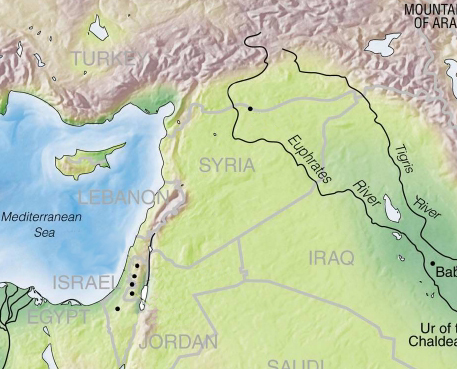 哈兰|巴旦亚兰
巴旦亚兰
亚伯拉罕曾住过
拿鹤子孙定居地
利百加娘家
850km/530mi,约30天
别是巴
伯特利
吾洱
逃亡者的心境
别是巴
[Speaker Notes: 枯藤老树昏鸦，小桥流水人家，古道西风瘦马，夕阳西下，断肠人在天涯。
马致远词《天净沙·秋思》]
梦见一个梯子立在地上，梯子的头顶着天，有神的使者在梯子上，上去下来。耶和华站在梯子以上（或作站在他旁边）『创28:12-13a』
一、通天的梯子（1）
自古人们想尽“通天”的办法
“天人合一”
“天行健，君子当自强不息”
“朝闻道，夕死可矣”
走不出以人为本的窠臼！
人间的遗传和世上的小学『西2:8』，高言大智『林前2:1』
梦见一个梯子立在地上，梯子的头顶着天，有神的使者在梯子上，上去下来。耶和华站在梯子以上（或作站在他旁边）『创28:12-13a』
一、通天的梯子（2）
以人为本  以神为本
通天的梯子：神的启示
神：主动启示者，恩典的施与者
人：被动接受者，恩典的承受者
耶和华阿，人算什么，你竟认识他。世人算什么，你竟顾念他。
『诗144:3』
梦见一个梯子立在地上，梯子的头顶着天，有神的使者在梯子上，上去下来。耶和华站在梯子以上（或作站在他旁边）『创28:12-13a』
二、梯子之上的神（1）
雅各此时对神的认识
以撒对他儿子说，我儿，你如何找得这么快呢？
他说，因为耶和华你的神使我遇见好机会得着的。
『创27:20』
神亲自向雅各本人显现
梦见一个梯子立在地上，梯子的头顶着天，有神的使者在梯子上，上去下来。耶和华站在梯子以上（或作站在他旁边）『创28:12-13a』
二、梯子之上的神（2）
“信二代”的问题
祷告下一代的真正得救，莫灰心丧气
奥古斯丁母亲的祷告
“在神面前母亲为他流这么多眼泪的儿子不会灭亡。”
梦见一个梯子立在地上，梯子的头顶着天，有神的使者在梯子上，上去下来。耶和华站在梯子以上（或作站在他旁边）『创28:12-13a』
三、梯子上神的使者上去下来
天使岂不都是服役的灵，奉差遣为那将要承受救恩的人效力吗？
『来1:14』
上去：人的祷告祈求
下来：神的旨意祝福
上去下来：神和人的团契持续不断，神当初的心意
… 说，我是耶和华你祖亚伯拉罕的神，也是以撒的神。我要将你现在所躺卧之地赐给你和你的后裔。你的后裔必像地上的尘沙那样多，必向东西南北开展。地上万族必因你和你的后裔得福。
『创28:13b-14』
重申应许（1）
亚伯拉罕的神、以撒的神
守约的神
必坚立向亚伯拉罕所起的誓『创26:3b』
…说，我是耶和华你祖亚伯拉罕的神，也是以撒的神。我要将你现在所躺卧之地赐给你和你的后裔。你的后裔必像地上的尘沙那样多，必向东西南北开展。地上万族必因你和你的后裔得福。
『创28:13b-14』
重申应许（2）
一、应许赐给土地
二、应许后裔繁多
三、应许万族得福
我也与你同在。你无论往哪里去，我必保佑你，领你归回这地，总不离弃你，直到我成全了向你所应许的。
『创28:15』
对雅各特殊的应许
一、与你同在、保佑你
二、领你回应许地
三、成全向你所应许的
凡我所吩咐你们的，都教训他们遵守，我就常与你们同在，直到世界的末了。『太28:20』
雅各睡醒了，说，耶和华真在这里，我竟不知道。
『创28:16』
雅各的醒悟
耶和华真在这里 | 雅各原以为…
问：我的神在哪里？
星期天教会？
…团契？家里？公司？餐馆？茶馆？旅游？…
雅各睡醒了，说，耶和华真在这里，我竟不知道。
『创28:16』
我往那里去躲避你的灵。我往那里逃躲避你的面。 
我若升到天上，你在那里。我若在阴间下榻，你也在那里。 
我若展开清晨的翅膀，飞到海极居住。 
就是在那里，你的手必引导我，你的右手，也必扶持我。 
『诗139:7-10』
…患难、危险、绝境、罪恶、捆绑…
我的帮助从造天地的耶和华而来。『诗121:2』
其实他离我们各人不远。『徒17:27b』
最近的经历
就惧怕，说，这地方何等可畏，这不是别的，乃是神的殿，也是天的门。雅各清早起来，把所枕的石头立作柱子，浇油在上面。他就给那地方起名叫伯特利（就是神殿的意思）。但那地方起先名叫路斯。
『创28:17-19』
雅各惧怕：这地方何等可畏
石枕  石柱 | 浇油
路斯  伯特利（神的殿，天的门）
雅各真醒过来了 | 神的作为
雅各许愿说，神若与我同在，在我所行的路上保佑我，又给我食物吃，衣服穿，使我平平安安地回到我父亲的家，我就必以耶和华为我的神。我所立为柱子的石头也必作神的殿，凡你所赐给我的，我必将十分之一献给你。『创28:20-22』
雅各许愿 | 神记念
我是伯特利的神。你在那里用油浇过柱子，向我许过愿。…『创31:13a』
看到雅各旧本性：神若…，我就…
一、自私诡诈的本性，与神讨价还价
二、对神的应许没有信心
反思：我们身上有没有雅各的影子？
神的回应？…
你的神『创27:20』  一生牧养我直到今日的神『创48:15b-16a』
[Speaker Notes: 我祖亚伯拉罕和我父以撒所事奉的神，就是一生牧养我直到今日的神，救赎我脱离一切患难的那使者。『创48:15b-16a』

那在你们心里动了善工的，必成全这工，直到耶稣基督的日子。『腓1:6』]
…人们一直在揣摩雅各梦见的梯子…
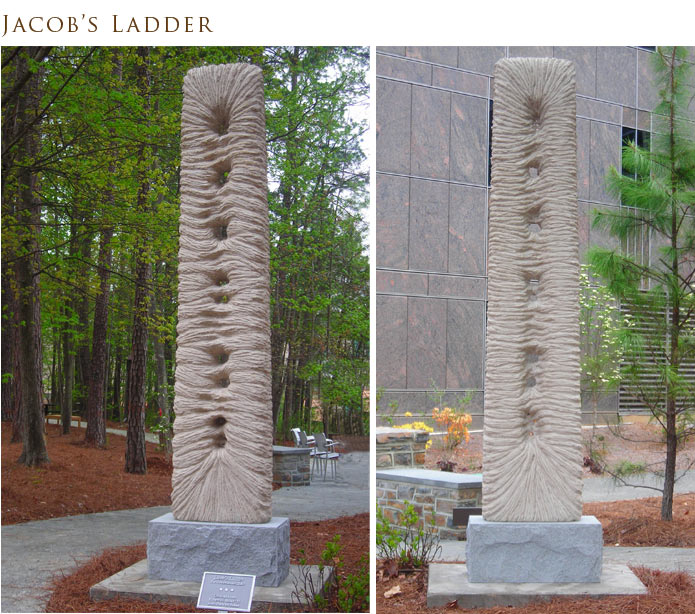 Jacob’s Ladder雅各的梯子
Beber Sculpture Garden
Duke School of Law杜克法学院
http://www.parisalexander.org/publicwork/Jacob's%20Ladder.html
https://today.duke.edu/2018/11/4-campus-sanctuaries-enjoy-fall
耶稣看见拿但业来，就指着他说，看哪，这是个真以色列人，他心里是没有诡诈的。拿但业对耶稣说，你从哪里知道我呢？耶稣回答说，腓力还没有招呼你，你在无花果树底下，我就看见你了。拿但业说，拉比，你是神的儿子，你是以色列的王。耶稣对他说，因为我说在无花果树底下看见你，你就信吗？你将要看见比这更大的事。又说，我实实在在地告诉你们，你们将要看见天开了，神的使者上去下来在人子身上。『约1:47-51』
真以色列人：雅各  以色列
…无花果树下就看见了…
…神的儿子，以色列的王…
…比这更大的事？!…
“天开了，神的使者上去下来在人子身上”
人子即梯子
耶稣看见拿但业来，就指着他说，看哪，这是个真以色列人，他心里是没有诡诈的。拿但业对耶稣说，你从哪里知道我呢？耶稣回答说，腓力还没有招呼你，你在无花果树底下，我就看见你了。拿但业说，拉比，你是神的儿子，你是以色列的王。耶稣对他说，因为我说在无花果树底下看见你，你就信吗？你将要看见比这更大的事。又说，我实实在在地告诉你们，你们将要看见天开了，神的使者上去下来在人子身上。『约1:47-51』
拿单业称耶稣为神子 | 耶稣自称人子
梯子的两端：既是神子又是人子
梯子 | 通道 | 道路 | 中保mediator
如今耶稣所得的职任是更美的，正如他作更美之约的中保。
这约原是凭更美之应许立的。
『来8:6』
对我们启示更完全，对我们的应许更大更美!
[Speaker Notes: 主，
你说，你就是道路，真理，生命。若不借着我。没有人能到父那里去。『约14:6』
你说，我们将要看见天开了，神的使者上去下来在人子身上。『约1:47-51』
我们感谢你给我们的应许。感谢你让我们醒悟，你就是那启示给雅各的那梯子。
求主开我们的眼睛，让我们看见你赐给我们的恩典是何等浩大，你给我们的启示和应许竟然比以色列先祖们所得到的更全更大更美。
如果我们中间还有人对你，对这丰盛生命的恩典，了解不够深，或者是有疑惑的，求主你像带领当年的雅各一样，让他们终究也由衷地发出“我竟不知道”的惊叹，在灵里面有全然地醒悟。醒来就来敬畏你，尊崇你，荣耀你。
求主垂听我们的祷告，奉耶稣基督的名！
阿门！]